Welcome
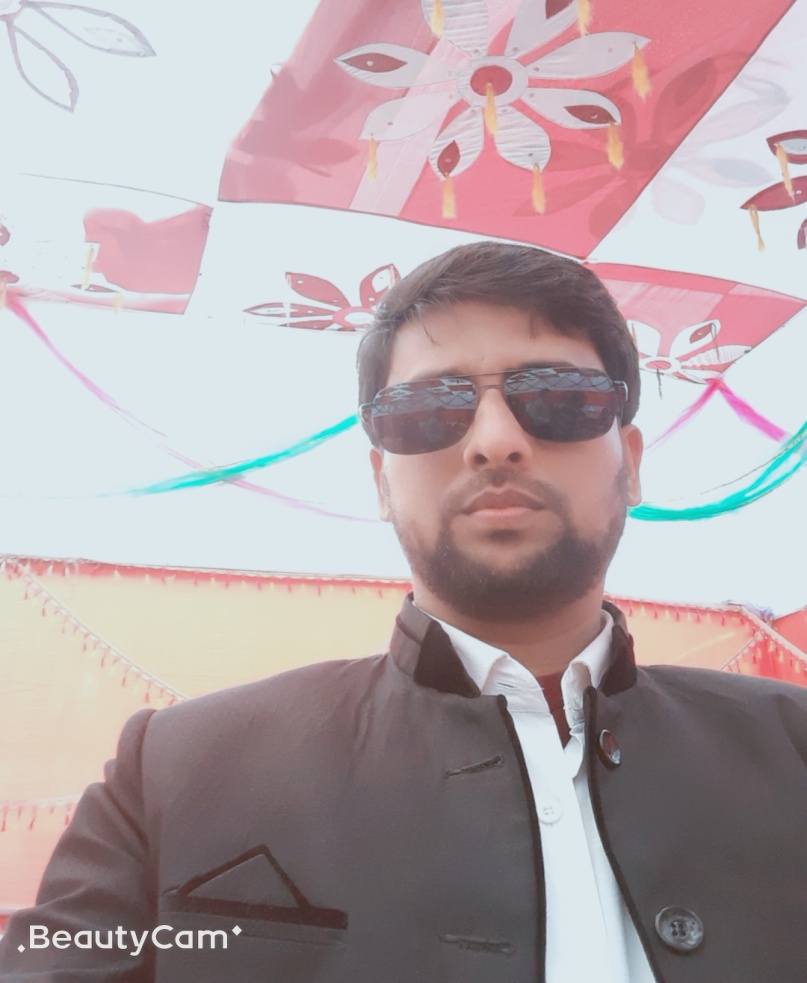 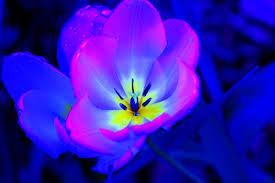 Md. Omar Faruq
BA, (Hons’), MA, (English), B.Ed, EMBA(M.K.T), LL.B
Assistant Teacher (English)
Adda Umedia High School, Barura, Cumilla.
English 2nd Paper
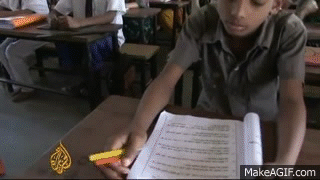 Can you describe the activities in the picture box?
Students are  attending a class.
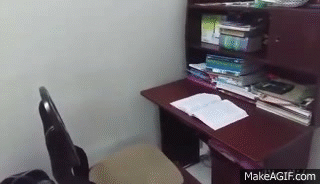 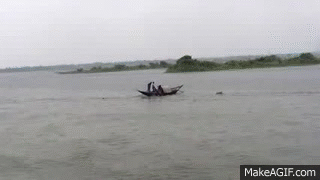 Fishermen were fishing when a launch came.
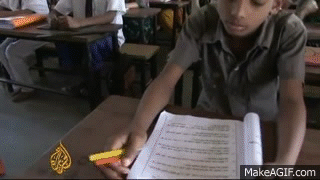 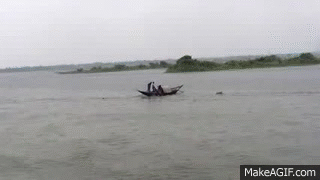 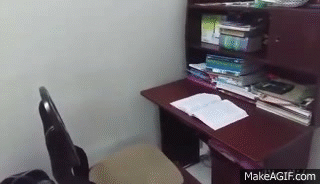 A student took his seat and started reading a book.
Sentence
And its kinds
Learning Objective
By the end of the lesson the students will be able to
a) write simple sentences correctly
b) distinguish a simple sentence from complex and compound sentences
c) describe things using three kinds of sentences
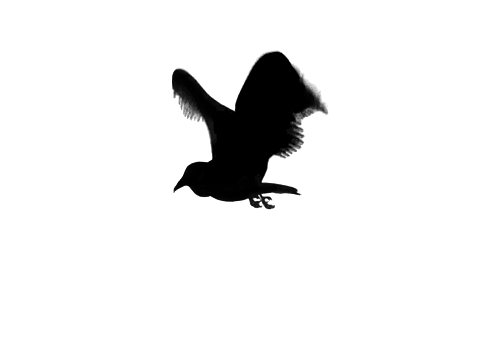 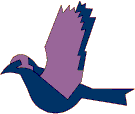 The birds that I saw were flying.
I saw two birds in the sky.
One was crow but  the other was  pigeon
Simple Sentence
Subject
Object
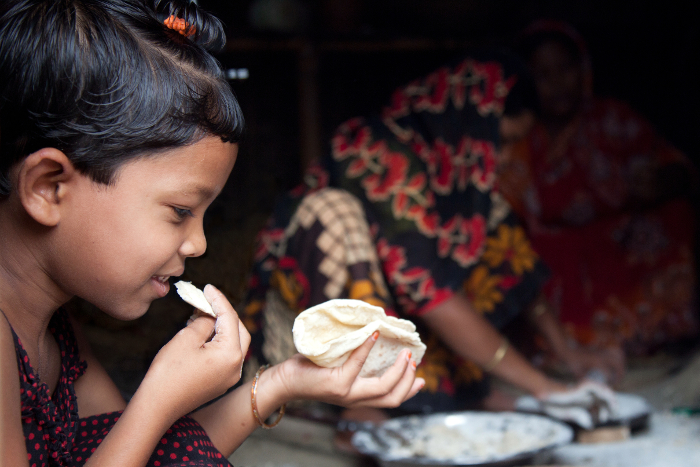 A  girl
is  eating
bread
in the kitchen.
Verb
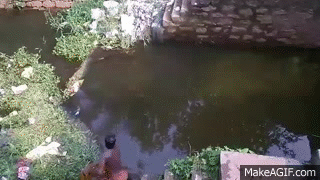 Subject
throws
his net
A man
Verb
into the water.
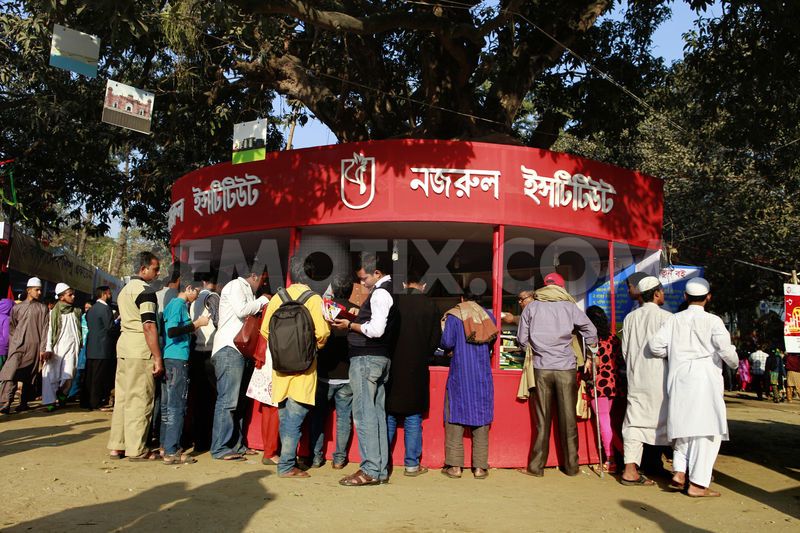 Some simple sentences are quite long.
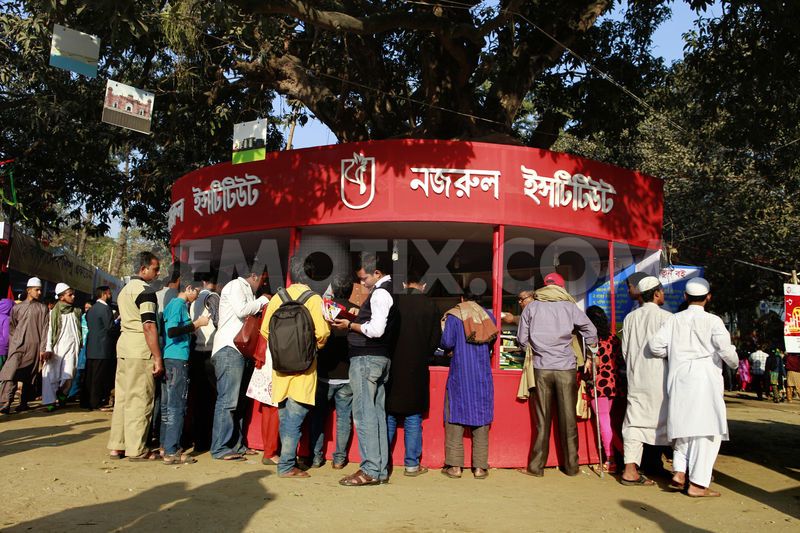 A long simple Sentence
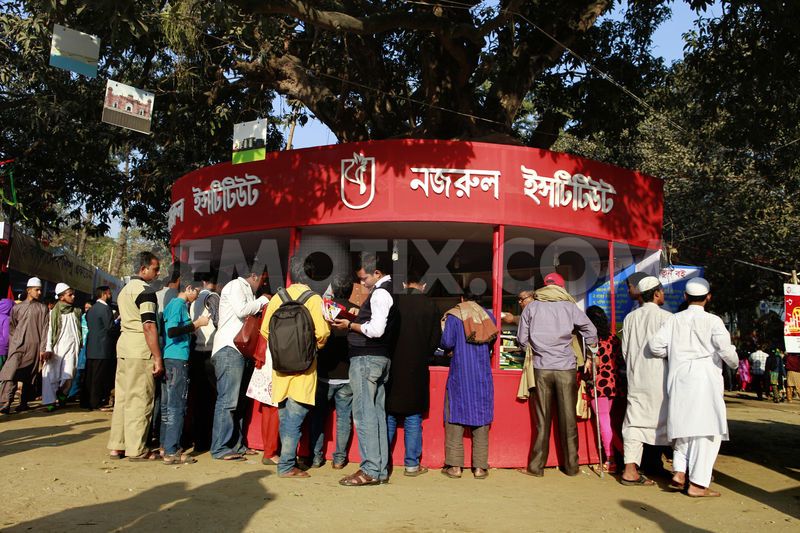 Past Participle
Present  Participle
Infinitive
Main Verb
Going
there
I
decided
to buy
a book
written
by  Nazrul.
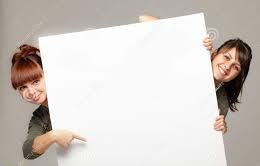 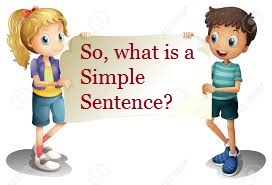 A Simple Sentence is a sentence that  centres round a single Finite Verb.
     It can also take-
          # Infinitive
          # Gerund  or
          # Participle.
Complex Sentence
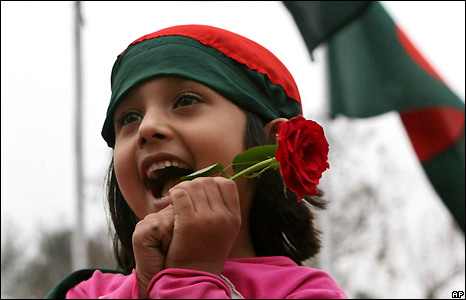 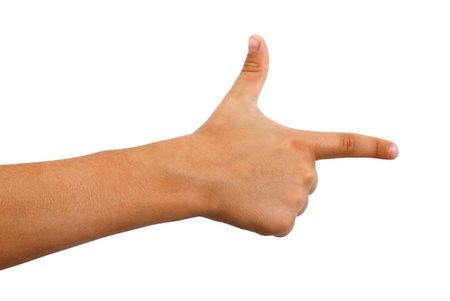 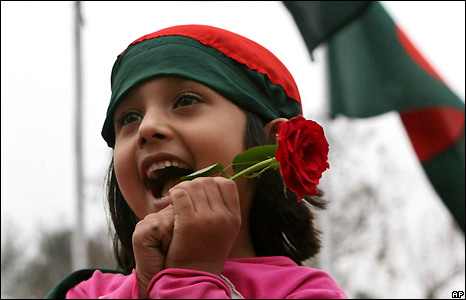 I know the girl
who  came here yesterday.
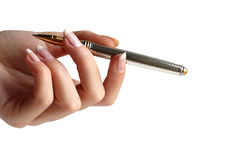 This is the pen
that   you are finding.
He told me
why
how
when
where
he had bought the book.
She will explain
how  the sun gives light to us.
How  the sun gives light to us   she will explain.
As it was raining ,
I could not go there  as it was raining.
I could not go there.
Your turn to answer
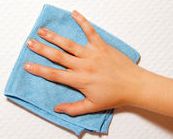 My sister
has got a prize.
# How many clauses did you find in
   each  sentence?
who  is  a  student
The balls
She
are red in colour.
The book
that   are  rolling here
is interesting.
I bought  it
yesterday
They
that
# How are the clauses different from
   one another?
My friend
came here.
I invited
him
whom
# How are the clauses linked up with
   one another?
# What is a Complex Sentence? How is
   it different from Simple Sentence?
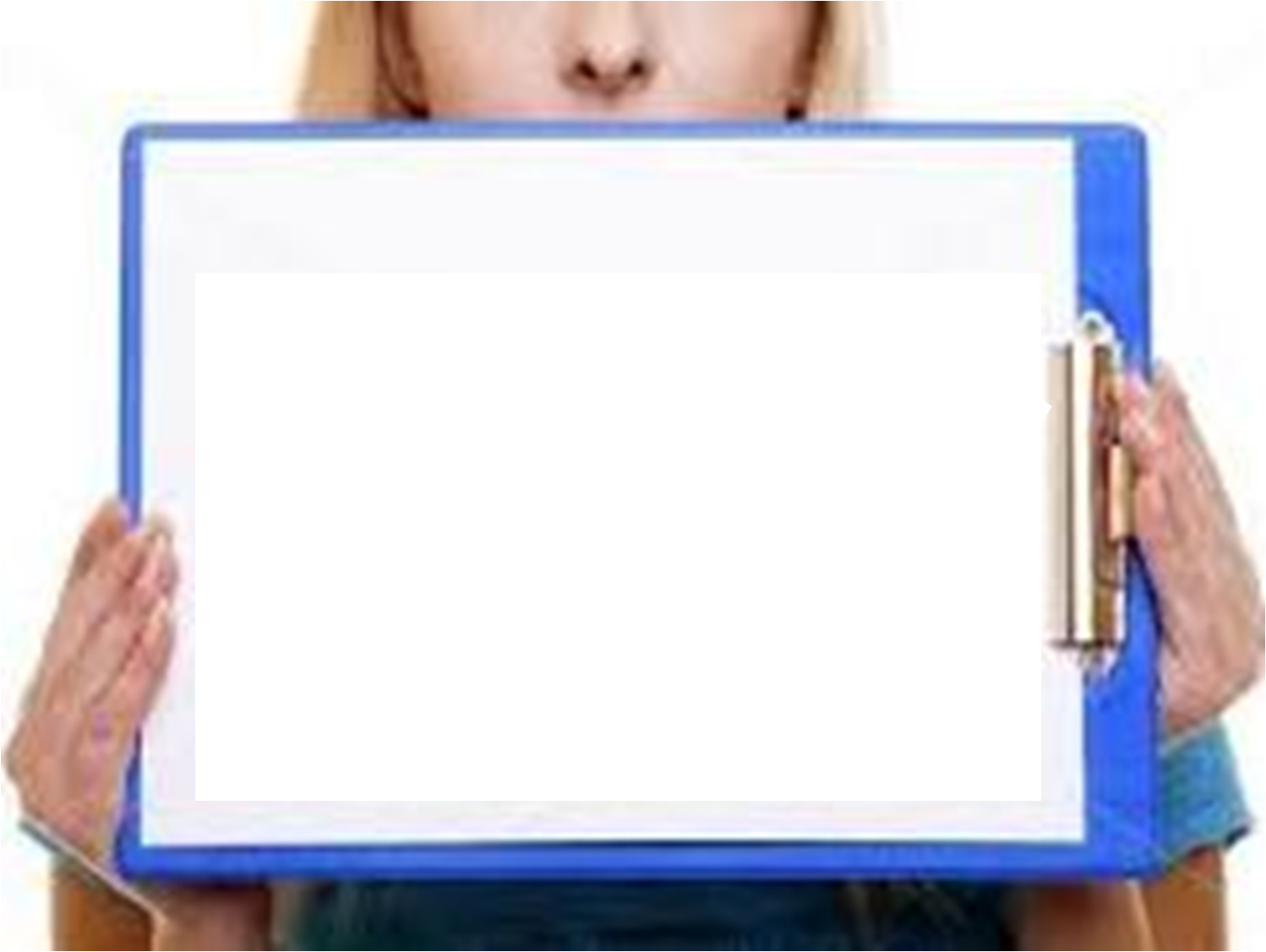 Linkers in Complex  Sentence
Compound
sentence
Joining Sentences Together
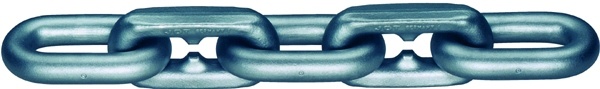 Shila  entered the room .
and
She
occupied a seat.
the room
Shila
occupied a seat.
Entering
When Shila entered the room, she occupied a seat.
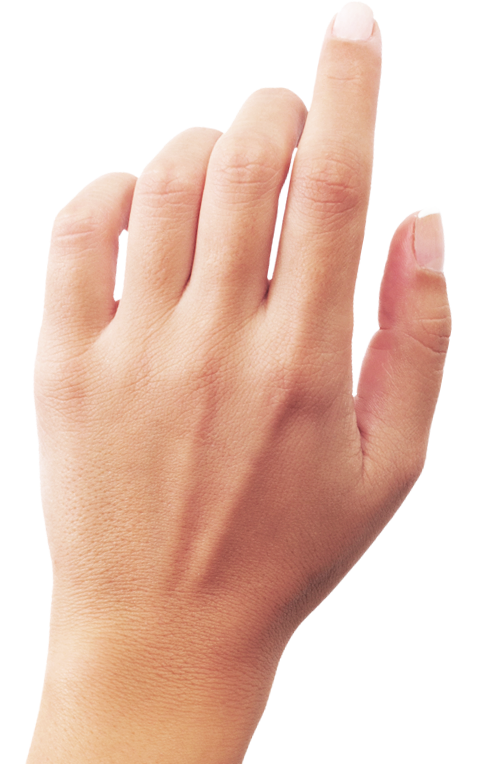 Compound
sentence
Joining Sentences Together
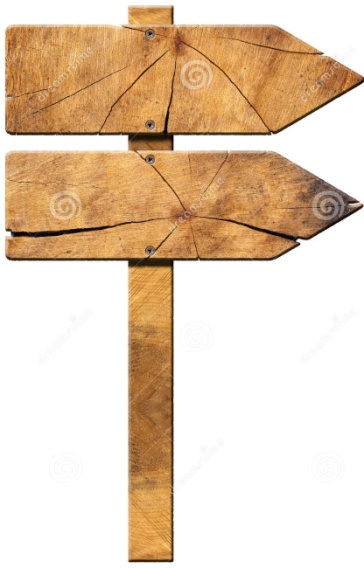 Shila  entered the room  and. occupied a seat.
Hena will go to school and attend her classes.
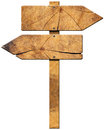 I went to school  but  could not attend classes.
but
He missed the bus.
He reached there timely .
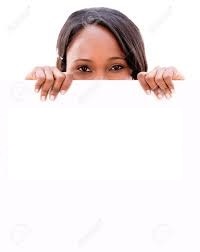 I made a mistake, therefore I suffered a lot.
Cause-
Effect
You stood first, so  everyone praised you.
Co-relative Conjunctions
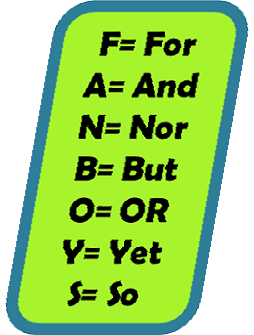 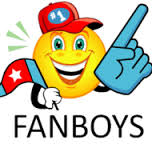 Group Work
An Ideal Student
An ideal student is he who possesses several ideal qualities.
Read the following paragraph on ‘An Ideal Student’. Find out Simple, Complex and Compound sentences from the paragraph.
The first and foremost duty of an ideal student
 is to pay attention to study.
Leaving aside the academic
books, he is well informed in other things like current news, world politics etc.
He is friendly with everyone but never keeps evil company.
Since he knows the value of      time, he never wastes time for nothing.
He gets up early in the morning and goes to bed early.
He knows that sound lies in sound body.
So, he takes exercise everyday in the evening.
A student like him really deserves our praise, therefore, all students should follow his footprint.
Simple
Compound
Complex
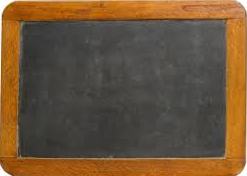 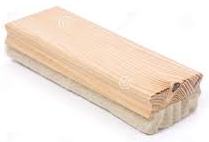 Homework
Goodbye
Write a paragraph on ‘An Ideal Teacher’
Using three kinds of sentences.